Академия гражданской авиации
Полёт к мечте начинается здесь!
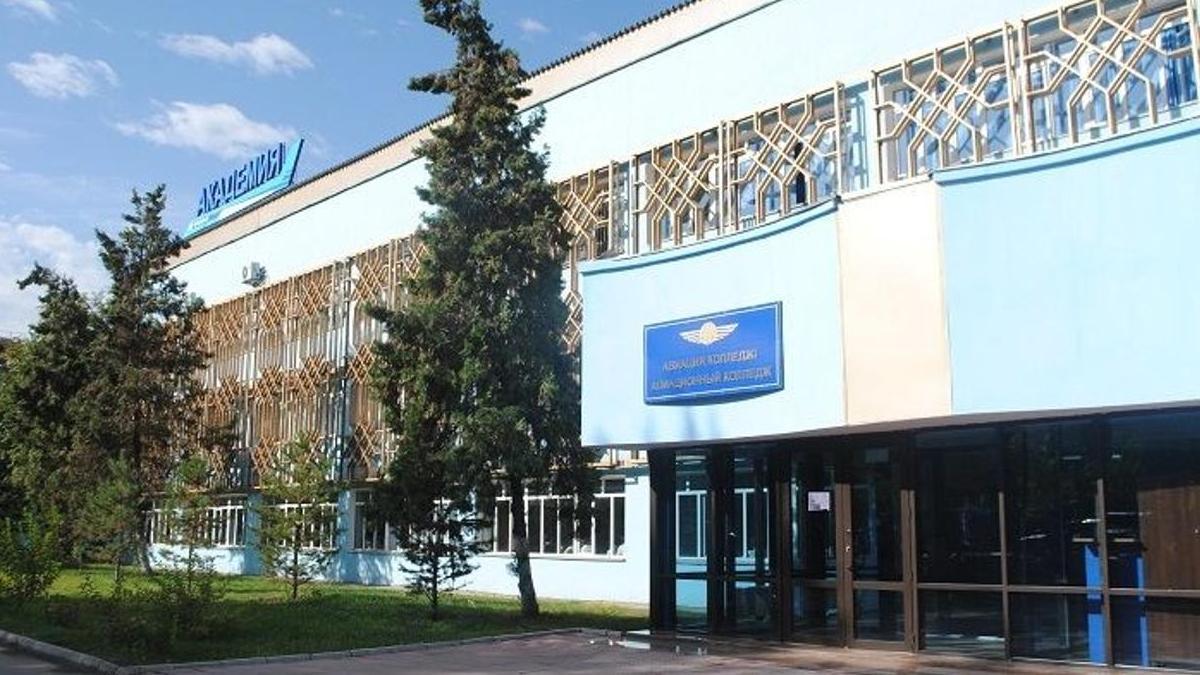 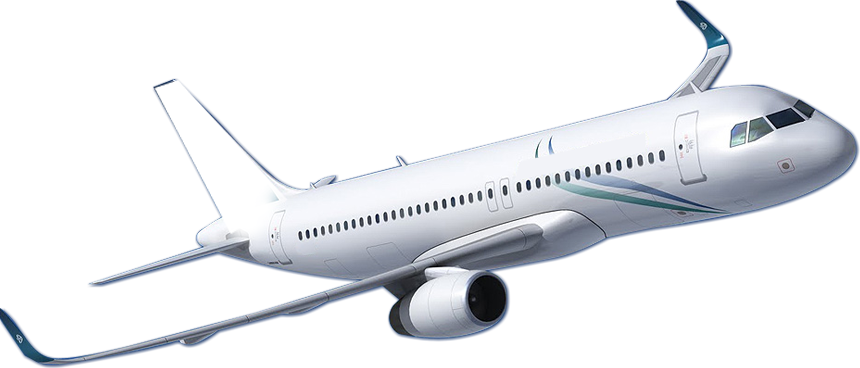 Государственная лицензия от 3 февраля 2010 года №0137394 серия АБ 
(без ограничения срока)
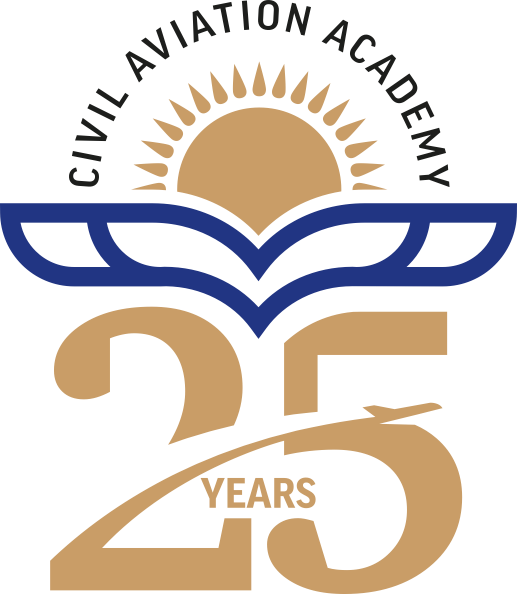 Академия Гражданской Авиации
является традиционным лидером в Казахстане и Центральной Азии по подготовке  авиационных специалистов в соответствии с международными требованиями ICAO, EASA, IATA для эффективного и безопасного функционирования авиационной отрасли;

осуществляет подготовку специалистов по многоуровневой системе: бакалавриат - магистратура – докторантура – переподготовка и располагает высококвалифицированным кадровым потенциалом, развитой инфраструктурой и материально-технической базой для предоставления образовательных услуг.
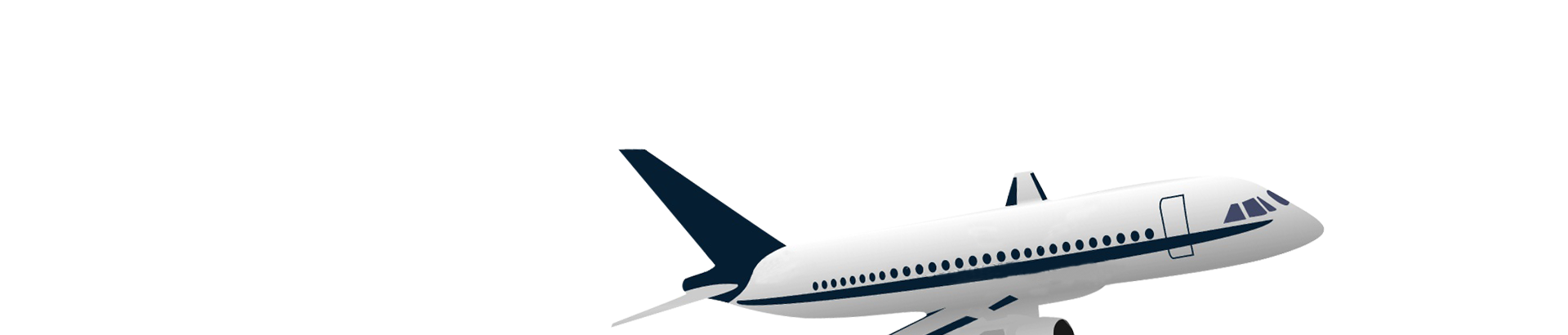 Бакалавриат
Направление подготовки: 6В071 – Инженерия и инженерное дело
Группа образовательных программ: В167 – Лётная эксплуатация летательных аппаратов и двигателей
Образовательные программы:  - Лётная эксплуатация гражданских самолётов (пилот)
                                              	     - Лётная эксплуатация гражданских вертолётов (пилот)
Подготовка пилотов гражданских самолётов
Подготовка пилотов гражданских самолётов осуществляется по модульной программе с выдачей лицензии коммерческого пилота (Commercial Pilot License) CPL (A).
В процессе обучения студент-пилот летает:

166 часов на одномоторном самолёте Tecnam P-2002 JF, используемом при первоначальной подготовке для получения навыков по правилам визуальных полётов;

34 часа на двухмоторном самолёте Diamond DA-42, используемом для получения навыков по правилам полётов по приборам;

50 часов на тренажёрах (B737, А320, ALSIM ALX).

В среднем заработная плата второго пилота самолета в отрасли составляет 2 млн. тенге, командира экипажа - от 3 млн. тенге.
Подготовка пилотов гражданских вертолётов
Подготовка пилотов гражданских вертолётов также осуществляется по модульной программе, в  процессе обучения студент-пилот летает на вертолёте 135 – 150 часов. После окончания обучения выпускники получают лицензию коммерческого пилота вертолёта Commercial Pilot License CPL (H).


Средняя заработная плата второго пилота вертолета составляет около 1 млн. тенге, командира ВС -  от 2 млн. тенге.
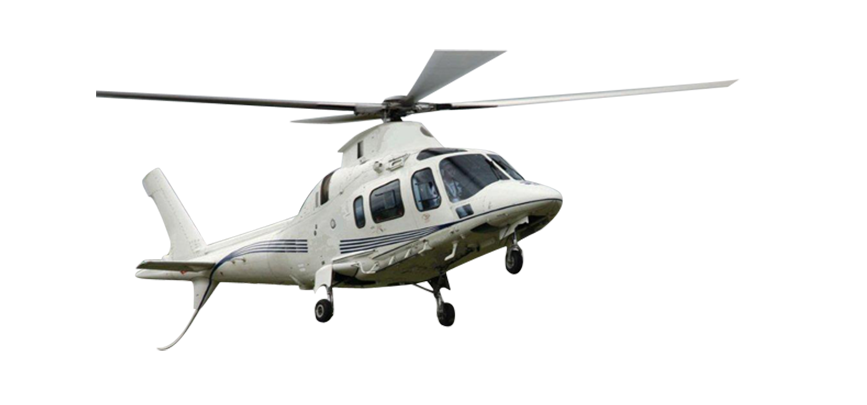 Образовательная программа: Обслуживание воздушного движения и аэронавигационное обеспечение полётов (авиадиспетчер)
Авиадиспетчер – это специалист, осуществляющий планирование, контроль и управление движением воздушных судов по воздушным трассам и на площади маневрирования аэродромов. 

Основной задачей его деятельности является  предотвращение столкновений воздушных судов между собой и наземными препятствиями.

Заработная плата авиадиспетчеров составляет от 300 до 800 тыс. тенге.
Группа образовательных программ: В067 – Воздушный транспорт и технологии
Образовательная программа: Техническая эксплуатация летательных аппаратов и двигателей
Механики
выполняют
техническое
обслуживание воздушных судов.
По	окончании
дипломом	о
обучения	вместе	с
высшем	образовании
выдаются	сертификаты	о	прохождении
обучения  специалиста
подготовки  техническому
по	модулям  по
воздушных	судов
обслуживанию  категории В1.
Образовательная программа: Техническая эксплуатация систем авионики летательных аппаратов
Авионики обеспечивают техническую
эксплуатацию приборного и  радиоэлектронного оборудования,  пилотажно-навигационных комплексов  воздушных судов.
По окончании обучения вместе с  дипломом о высшем образовании  выдаются сертификаты о прохождении  обучения по модулям подготовки
по техническому
специалиста
обслуживанию  категории В2.
Выпускники Академии востребованы в авиапредприятиях гражданской и государственной  авиации страны.
Заработная плата механиков и авиоников составляет  от 300 до 700 тысяч тенге.
воздушных судов
Образовательная программа: Обслуживание наземного радиоэлектронного оборудования аэропортов
Цель	образовательной	программы	–	это
подготовка	высококвалифицированных
компетентных специалистов в области эксплуатации радиотехнического оборудования  и связи, а также эксплуатации светотехнического оборудования по обеспечению  безопасности полетов, обладающих необходимыми знаниями и компетенциями.
Студент, освоивший данную образовательную программу востребован на рынке труда и способен выполнять трудовую деятельность в сфере обеспечения безопасности воздушного полёта. Зарплата в отрасли от 200 до 800 тысяч тенге.
Образовательная программа: Обеспечение авиационной безопасности
Специалисты	по	авиационной  обеспечивают	комплекс мер,
безопасности
предусматривающих безопасность при
воздушной перевозке, в том числе:
охрану аэропортов, воздушных судов и  других объектов гражданской авиации;
осмотр членов экипажей, обслуживающего  персонала, пассажиров, ручной клади,  багажа, почты, грузов и бортовых запасов;
предотвращение и пресечение попыток  захвата и угона воздушного судна или иных  актов незаконного вмешательства в  деятельность гражданской авиации.
Заработная плата работника сферы безопасности  от 150 до 350 тысяч тенге.
Образовательная программа: Организация аэропортовой деятельности
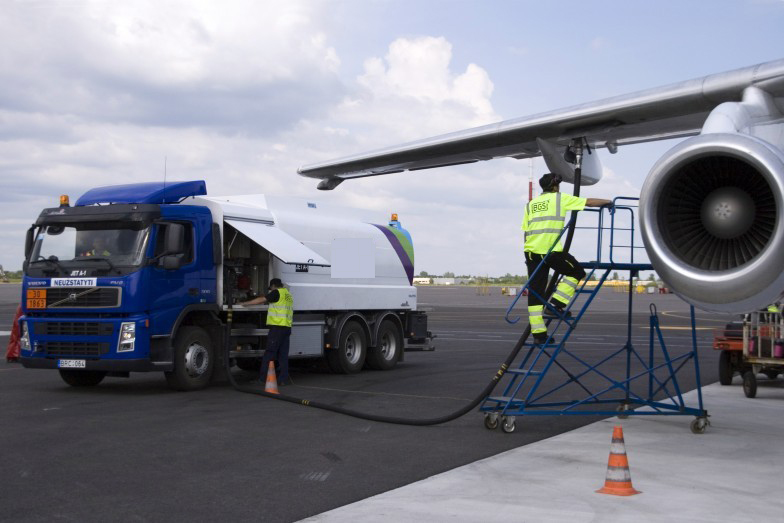 Эта программа направлена на подготовку профессионалов авиатранспортной отрасли высокого уровня в области организации аэропортовой деятельности, готовых к применению современных информационных технологий и технических средств для решения профессиональных задач.
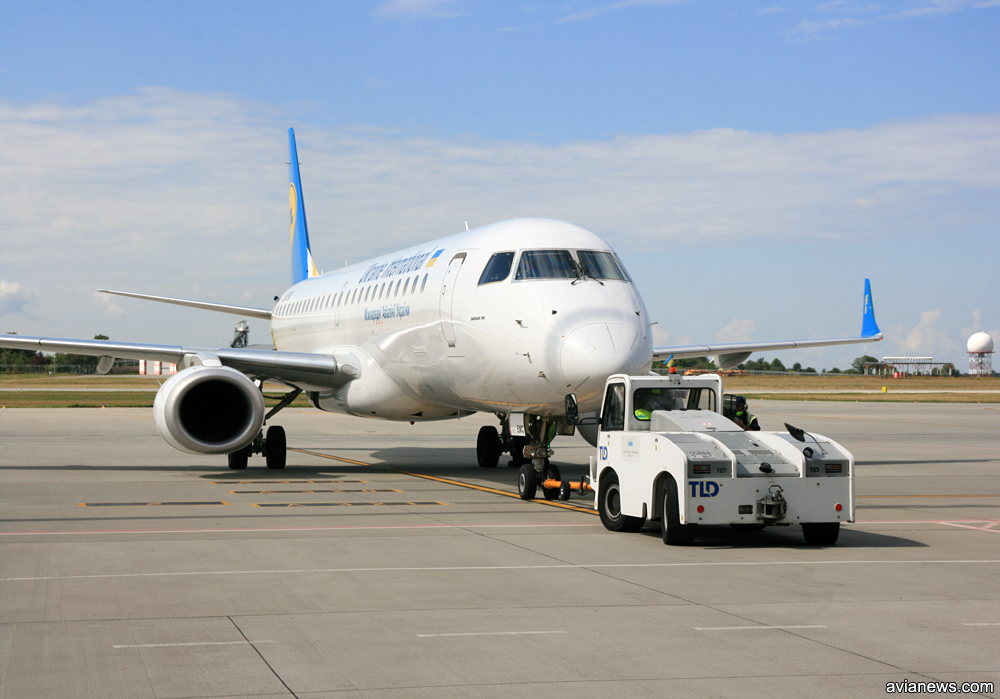 Объекты профессиональной деятельности выпускника
аэродромы, включая взлетно-посадочные полосы, рулежные дорожки, перроны,  места стоянок воздушных судов и площадки специального назначения;
процессы, методы, технологии и техника по обслуживанию воздушных судов;
объекты авиационной инфраструктуры, процессы, методы и средства  эксплуатации и обслуживания объектов авиационной инфраструктуры.
Потребности на рынке труда:
Будущие выпускники по этой образовательной программе могут получать  от 200 тысяч тенге и выше.
Направление подготовки: 6В113 – Транспортные услуги
Группа образовательных программ: В095 – Транспортные услуги
Образовательная программа: Организация авиационных перевозок
Специалист по организации воздушных  перевозок обладает знаниями в организации  работы службы пассажирских и грузовых  перевозок, обработки багажа и грузов,  владеет навыками ведения перевозочной  документации, профессиональным английским
языком, может работать с автоматизированными информационными  технологиями.
Образовательная программа: Логистика на транспорте
Логистика решает задачи, связанные с оптимизацией процессов снабжения, производства, распределения, складирования, транспортировки, то есть охватывает весь круг вопросов, связанных с перемещением материальных и информационных потоков как в пределах предприятия, так и между поставщиками, посредническими фирмами и распределительной сетью.
Студент, освоивший данную образовательную программу, восстребован на рынке  труда и способен выполнять трудовую деятельность в сфере наземного обслуживания пассажиров и грузов как в аэропортах, так и авиакомпаниях, и транспортно-логистических центрах.

В будущем выпускник по этим образовательным программам может получать от 300 тысяч тенге  в месяц.
Трудоустройство
Выпускники Академии сегодня востребованы во многих авиакомпаниях, аэропортах и других авиационных предприятиях Казахстана.
В настоящий момент в стране  осуществляют свою деятельность около более 40 авиакомпаний, более 20 аэропортов,  Республиканское государственное  предприятие «Казаэронавигация», авиаремонтные заводы и другие авиапредриятия.
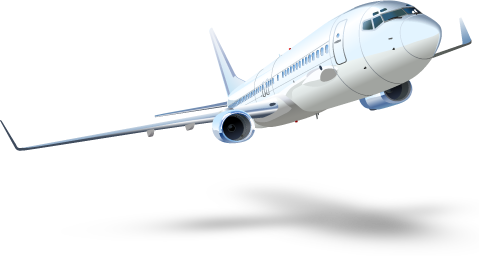 В гражданской авиации Казахстана работает  
более 20 000 человек, из них:
10 000 – работники аэропортов
3 000 – лётный состав
2 000 – инженерно-технический состав
650 – авиадиспетчеров
4 350 – сотрудники авиакомпаний, технических
        центров, авиационных учебных центров.
Стимулирование
В Академии действует Положение о материальном стимулировании и выделении материальной помощи обучающимся:
Материальное стимулирование осуществляется в виде предоставления скидок на оплату за обучение, льгот на проживание в общежитии, поощрения за научно-  инновационную деятельность, за активное участие в общественной и спортивной  жизни Академии.
Материальная помощь предоставляется обучающимся-сиротам в виде  бесплатного проживания в общежитии, приобретения форменной одежды и др.
Здание  АГА
КОНТАКТЫ: 
Приёмная комиссия: +7 727 346 92 08
 E-mail: of.mok.aga@mail.ru 
 Instagram: @agakaz_almaty
 Facebook: agakaz2019  
 Vkontakte: agakaz_almaty
 Telegram: civilaviationacademy